Организация и проведение индивидуальной профилактической работы, комплексной реабилитации несовершеннолетних
Основной отдел комплексной реабилитации ГУО «Витебский областной социально-педагогический центр»
1
Нормативное обеспечение деятельности по организации ИПР
Закон Республики Беларусь от 31.05.2003 № 200-З «Об основах системы профилактики безнадзорности и правонарушений несовершеннолетних»
Методические рекомендации Министерства образования Республики Беларусь по организации индивидуальной профилактической работы с обучающимися в учреждениях образования от 20.07.2018 № 05-01-21/6205/дс
2
Информационные материалы
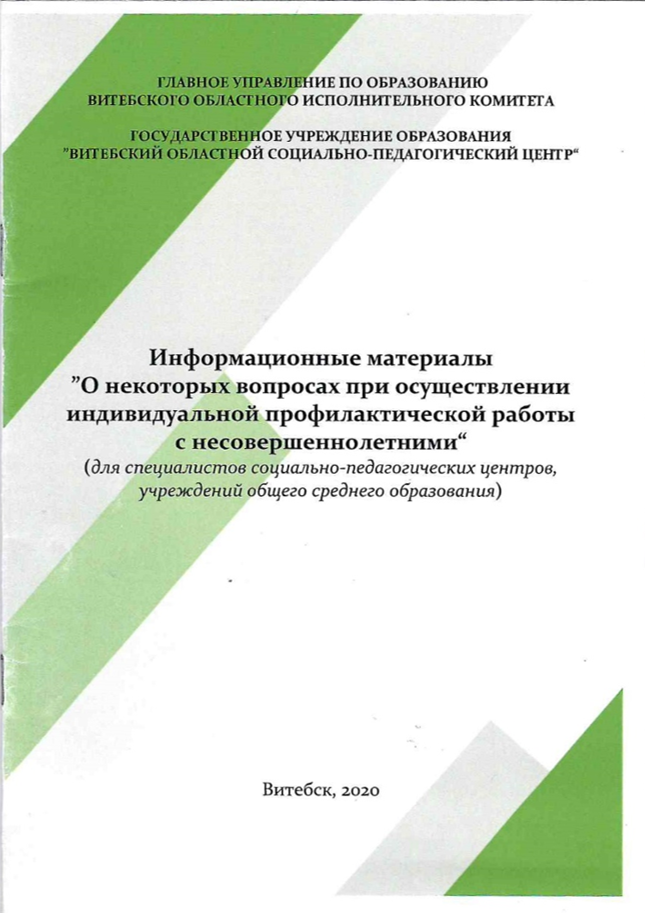 «О некоторых вопросах при осуществлении индивидуальной профилактической работы с несовершеннолетними»
(для специалистов социально-педагогических центров, учреждений общего среднего образования)
https://oblspc.vitebsk.by/методические-материалы/
3
Документы, являющиеся основанием для проведения ИПР
Заявление несовершеннолетнего либо его законных представителей
Приговор, решение, постановление, определение суда
Постановление комиссии по делам несовершеннолетних, прокурора, следователя, органа дознания или начальника органа внутренних дел
Статья 6 закона Республики Беларусь 31 мая 2003 г. № 200-З «Об основах системы профилактики и правонарушений несовершеннолетних»
4
Обращаем внимание!
Информация ОВД о том, что с несовершеннолетним проводится ИПР, не является основанием для начала проведения ИПР в учреждении образования
5
Обращаем внимание!
При совершении подростком первого правонарушения необходимо изучить ситуацию в семье, причины и условия, повлекшие совершение подростком правонарушения
При совершении подростком преступления либо повторного правонарушения проводится социальное расследование
6
При планировании работы с несовершеннолетним,
его законными представителями 
необходимо учитывать:

 возрастные особенности несовершеннолетнего;
 специфику психофизического развития; 
 уровень коммуникативных навыков несовершеннолетнего, его законных представителей;
 уровень «педагогической», психологической культуры законных представителей и др.
7
Типичные ошибки при оформлении программы ИПР
Категория несовершеннолетнего: Не достиг возраста, с которого наступает административная ответственность

Категория несовершеннолетнего: В соответствии с абзацем 9 статьи 5 Закона Республики Беларусь «Об основах системы профилактики безнадзорности и правонарушений несовершеннолетних»: совершил уголовно-наказуемое деяние до достижения возраста, с которого наступает уголовная ответственность. 
(т.е. категория прописывается в соответствии с постановлением КДН)
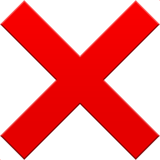 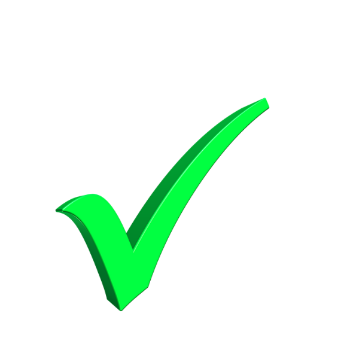 Номер и дата поступления документа, являющегося основанием для проведения ИПР: № 07-13/1093 от 04.12.2019
Номер и дата поступления документа, являющегося основанием для проведения ИПР: постановление КДН № 07-13/1093 от 04.12.2018 (вх._________)
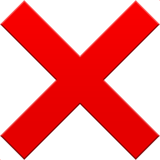 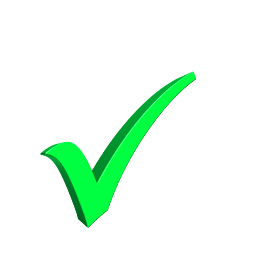 8
Типичные ошибки при оформлении программы ИПР
Выявленная проблемная ситуация: совершение административного правонарушения по ч.1 ст. 18.19 КоАП Республики Беларусь (управление ТС без права управления)

Выявленная проблемная ситуация:  высокий уровень личностной тревожности, заниженная самооценка, подверженность чужому влиянию, нарушены детско-родительские отношения и т.д. (т.е. на основании проведенной социально-педагогической, психологической диагностики)
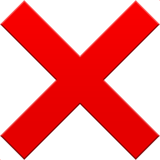 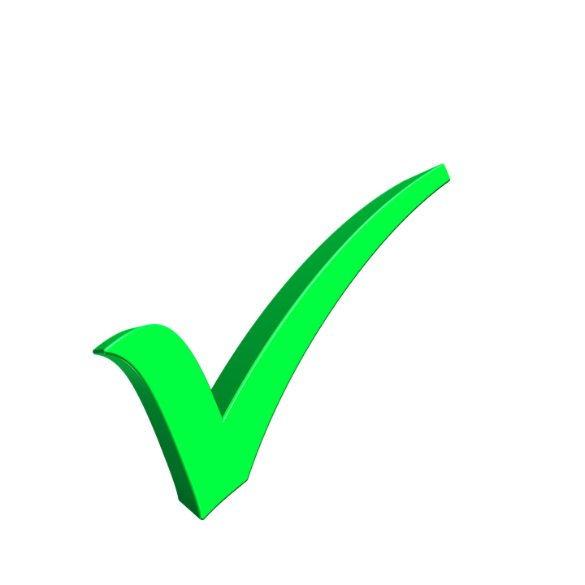 9
Примеры проблемных ситуаций:
высокий уровень личностной тревожности (занятия по саморегуляции эмоционального состояния, выработке уверенного поведения, обучения способам оптимального (положительного) выхода из сложной ситуации и др.); 

заниженная самооценка (занятия направленные на постановку и достижения «реальных» целей, умения принимать свои успехи (хвалить себя);
10
Примеры проблемных ситуаций:
подверженность чужому влиянию (занятия с несовершеннолетним ориентированные на включение его в деятельность со значимыми близкими, оказывающими (положительное) влияние; исключение влияния деструктивных групп (круга общения);  

нарушены детско-родительские отношения (индивидуальные консультации для несовершеннолетнего, его законных представителей, совместные консультации для родителей и несовершеннолетнего, направленные на обучение бесконфликтного общения, умения «слышать и слушать» друг друга, принятия права на другую точку зрения и др. )
11
Ожидаемые результаты реализации программы ИПР
Ожидаемые результаты реализации программы ИПР прописываются на основании выявленных проблемных ситуаций и в соответствии с поставленной целью работы
12
ПРИМЕР

Выявлено: 

нарушены детско-родительские отношения 
(авторитарный стиль, враждебность несовершеннолетнего по отношению к законным представителям и др.)


Ожидаемые результаты реализации программы ИПР

оптимизация детско-родительских отношений
(развитие приемов «активного» слушанья, снижение уровня враждебности по отношению к законным представителям, ….)
13
Обращаем внимание!
К разработке проекта программы ИПР необходимо привлекать 
законных представителей и самого несовершеннолетнего
14
Обращаем внимание!
Мероприятия программ ИПР несовершеннолетних,
привлеченных к административной ответственности 
по одинаковым статьям 

НЕ ДОЛЖНЫ БЫТЬ ИДЕНТИЧНЫ
15
16
Функции совета профилактики в рамках осуществления ИПР
заслушивает информацию педагогических работников об особенностях семейного воспитания, результатах психолого-педагогической и социально-педагогической диагностики;
рассматривает проект программы ИПР;
по необходимости вносит дополнения и/или изменения в проект программы ИПР, назначает ответственных за ее реализацию;
устанавливает сроки рассмотрения промежуточных (итоговых) результатов работы;
принимает решение о реализации мероприятий программы ИПР, ее сроках, включении сведений о несовершеннолетнем в социально-педагогическую характеристику УПО, информацию об учащихся, с которыми проводится ИПР
17
Типичные ошибки при организации работы совета профилактики
Вх. документа, являющегося основанием для поведения ИПР
№ 34 от 25.01.2021
Рассмотрение проекта программы ИПР на заседании совета профилактики: 
Протокол №2 от 26.01.2021
18
Рассмотрение проекта программы ИПР 
в отношении несовершеннолетнего
ВОПРОС ДЛЯ ПОВЕСТКИ  ЗАСЕДАНИЯ СОВЕТА ПРОФИЛАКТИКИ:
5. О рассмотрении проекта программы ИПР в отношении несовершеннолетней Ивановой М.В. 
Ответственный: Петрова А.В., заместитель директора по ВР(УВР)
19
Рассмотрение проекта программы ИПР 
в отношении несовершеннолетнего
НЕВЕРНО
20
Рассмотрение проекта программы ИПР (примерные решения)
Постановление КДН (вх. 12.01.2021)
Заседание совета профилактики 26.01.2021
РЕШИЛИ:
5.1. Информацию Петровой П.П., заместителя директора по воспитательной работе, о проекте программы индивидуальной профилактической работы с учащейся Ивановой М.В. принять к сведению.
5.2. Включить информацию о проведении индивидуальной профилактической работы с учащейся Ивановой М.В. в социально-педагогическую характеристику учреждения образования, в списки обучающихся, в отношении которых проводится индивидуальная профилактическая работа.
Срок: до 31.01.2021.
Ответственный: Моисеенко А.М. (должность).
5.3. Осуществлять реализацию программы индивидуальной профилактической работы в отношении обучающейся Ивановой М.В. согласно предложенным мероприятиям.
Срок: до 11.01.2022 (если иное не предусмотрено действующим законодательством).
Ответственные: (указать Ф.И.О. и должности специалистов, которые участвуют в реализации мероприятий программы ИПР).
5.4. Ознакомить под подпись родителей несовершеннолетней, Иванову М.И. и Иванова И.П., с содержанием программы ИПР; предоставить им выписку из программы в части касающейся.
Срок: до 29.01.2021.
Ответственные: Моисеенко А.М. (должность).
5.5. Ответственным исполнителям предоставлять Петровой П.П., заместителю директора по воспитательной работе информацию об эффективности выполненных мероприятий (в части касающейся) с выводами и предложениями для подготовки промежуточных (итогового) анализов реализации мероприятий программы ИПР. 
Срок: за 5 дней до заседания совета профилактики.
5.6. Рассмотреть на заседаниях совета профилактики промежуточные и итоговые результаты реализации программы ИПР в отношении Ивановой М.В.
Срок: апрель 2021 года, июль 2021 года, октябрь 2021 года, январь 2022 года (при необходимости, наличии иных локальных документов – чаще).
5.7. Контроль за проведением индивидуальной профилактической работы с обучающейся Ивановой М.В. возложить на Петрову П.П., заместителя директора по воспитательной работе.
Принятые на заседании совета профилактики решения в отношении Ивановой М.В. могут быть обжалованы законными представителями несовершеннолетнего в порядке, установленном действующим законодательством Республики Беларусь.
пример
21
Промежуточные и итоговые результаты реализации программы рассматриваются на заседании совета профилактики по необходимости, но не реже 1 раза в квартал (рекомендуем 1 раза в три месяца от начала ИПР)
При необходимости в программу вносятся изменения и/или дополнения
22
Рассмотрение промежуточных и итоговых результатов реализации мероприятий программы ИПР в отношении несовершеннолетнего
Все решения принимаются исходя из результатов эффективности реализации мероприятий программы ИПР
Приложение 4 к информационным материалам «О некоторых вопросах при осуществлении ИПР с несовершеннолетними», разработанные ГУО «Витебский областной социально-педагогический центр»
23
Рассмотрение промежуточных результатов реализации мероприятий программы ИПР
ВОПРОС ДЛЯ ПОВЕСТКИ ЗАСЕДАНИЯ СОВЕТА ПРОФИЛАКТИКИ:
2. О рассмотрении промежуточных результатов реализации мероприятий программы ИПР в отношении несовершеннолетнего.
Ответственные: Ф.И.О., должность.
24
Рассмотрение промежуточных результатов реализации мероприятий программы ИПР (решения)
НЕВЕРНО
25
ИПР в отношении несовершеннолетнего прекращается по решению руководителя учреждения образования при наличии следующих оснований:
истечение срока проведения ИПР (в зависимости от категории несовершеннолетних); 
достижение несовершеннолетним возраста восемнадцати лет; 
избрание меры пресечения в виде заключения под стражу; 
осуждение к наказанию в виде ареста или лишения свободы; 
в случае смерти, а также в определенном законодательством порядке объявления умершим либо признания безвестно отсутствующим
Статья 7 закона Республики Беларусь 31 мая 2003 г. № 200-З «Об основах системы профилактики и правонарушений несовершеннолетних»
26
Рассмотрение итоговых результатов реализации мероприятий программы ИПР
ВОПРОС ДЛЯ ПОВЕСТКИ ЗАСЕДАНИЯ СОВЕТА ПРОФИЛАКТИКИ:
3. О рассмотрении итогового результата реализации программы ИПР в отношении несовершеннолетнего.
Ответственный: Ф.И.О., должность.
27
Рассмотрение итогового результата реализации программы ИПР (решения)
НЕВЕРНО
28
Рассмотрение итогового результата реализации программы ИПР (примерные решения)
Постановление КДН (вх. 12.01.2021)
Заседание совета профилактики 11.01.2022
2.1. Информацию Петровой П.П., заместителя директора по воспитательной работе, о проекте программы индивидуальной профилактической работы с учащейся Ивановой М.В. принять к сведению.
2.2. На основании абз.8 ст.7 Закона Республики Беларусь об основах системы профилактики безнадзорности и правонарушений несовершеннолетних от 31.05.2003 №200-З завершить индивидуальную профилактическую работу в отношении обучающейся Ивановой М.В. в части касающейся.
Срок: 11.01.2022.
2.3. Исключить информацию о проведении индивидуальной профилактической работы с учащейся Ивановой М.В. из социально-педагогической характеристики учреждения образования, из списков учащихся, в отношении которых проводится индивидуальная профилактическая работа.
Срок: 11.01.2022.
Ответственные: Моисеенко А.М. (должность).
2.4. Предоставить родителям несовершеннолетней, Ивановой М.И. и Иванову И.П., выписку о завершении индивидуальной профилактической работы с несовершеннолетней.
Срок: 11.01.2022.
Ответственные: Моисеенко А.М. (должность).
2.5. Контроль за исполнением решений заседания совета профилактики возложить на Петрову П.П., заместителя директора по УВР.
Законные представители несовершеннолетней имеют право обжаловать принятое решение в порядке, предусмотренном законодательством Республики Беларусь.
пример
29
Рассмотрение реализации мероприятий программы ИПР
ВОПРОС ДЛЯ ПОВЕСТКИ ЗАСЕДАНИЯ СОВЕТА ПРОФИЛАКТИКИ:
7. О рассмотрении реализации мероприятий программы ИПР с учащейся Ивановой М.В. за период с 16.01.2021 по 30.08.2021 и информировании.
Ответственный: Ф.И.О., должность.
30
Рассмотрение реализации мероприятий программы ИПР (примерные решения)
Заседание совета профилактики 30.08.2021
РЕШИЛИ:
7.1. Информацию Петровой П.П., заместителя директора по воспитательной работе, о реализации мероприятий программы индивидуальной профилактической работы с учащейся Ивановой М.В. за период с 16.01.2021 по 30.08.2021 принять к сведению.
7.2. Информировать руководство УО ”___“ о проведении ИПР с несовершеннолетней и направить копии следующих документов: основание для организации ИПР, программу ИПР (с дополнениями и /или изменениями), промежуточные анализы реализации программы ИПР; выписки из протоколов заседаний совета профилактики; психолого-педагогическую характеристику (характеристику).
Срок: до 03.09.2021.
Ответственные: Петрова П.П. заместитель директора по УВР.
7.3. Исключить информацию о проведении индивидуальной профилактической работы с несовершеннолетней Ивановой М.В. из социально-педагогической характеристики учреждения образования, из списков учащихся, в отношении которых проводится индивидуальная профилактическая работа.
Срок: 01.09.2021.
Ответственные: Петрова П.П. заместитель директора по УВР.
7.4. Предоставить родителям несовершеннолетней, Иванову М.И. и Ивановой И.П., выписку из протокола совета профилактики в части касающейся.
Срок: до 03.09.2021.
Ответственные: Моисеенко А.М. (должность).
7.5. Контроль за исполнением решений заседания совета профилактики возложить на Петрову П.П., заместителя директора по УВР.
Законные представители несовершеннолетней имеют право обжаловать принятое решение в порядке, предусмотренном законодательством Республики Беларусь.
пример
31
Обращаем внимание!
В случае изменения места обучения несовершеннолетнего реализация мероприятий программы ИПР не прекращается

Копии документов по новому месту обучения передаются в течение трех рабочих дней
32
При смене места жительства, переходе несовершеннолетнего в другое учреждение образования, УО предоставляет копии следующих документов:
документ, являющийся основанием для      организации ИПР;
программа ИПР;
промежуточные анализы реализации программы ИПР;
выписки из протоколов совета профилактики;
психолого-педагогическая характеристика
33
За консультацией по возникающим вопросам по организации и проведению ИПР, комплексной реабилитации Вы можете обратиться  в ГУО ”ВИТЕБСКИЙ ОБЛАСТНОЙ СОЦИАЛЬНО-ПЕДАГОГИЧЕСКИЙ ЦЕНТР“. 

Консультирование осуществляется по адресу: 
ул. Офицерская, д. 6, каб. 40, г. Витебск, 
а также по телефону: 
8 0212 26 11 63 
(11.00-12.00). 

Основной отдел комплексной реабилитации: 
8 0212 22 40 86 
(08.00-12.00 и 14.00-17.00) 
https://oblspc.vitebsk.by/
34